Trinocular: Understanding Internet Reliability Through Adaptive Probing
Lin Quan, John Heidemann, Yuri Pradkin
USC/Information Sciences Institute
Hong Kong, China
SIGCOMM, 14 Aug 2013
Why Study Internet Outages?
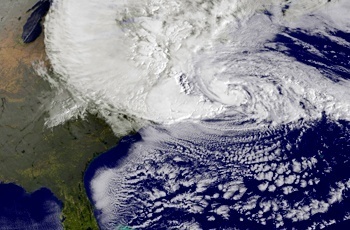 Hurricane Sandy, Oct 2012
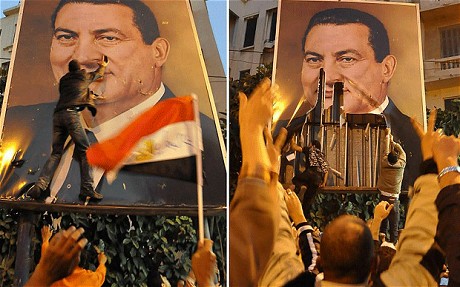 Egypt Internet shutdown, Jan 2012
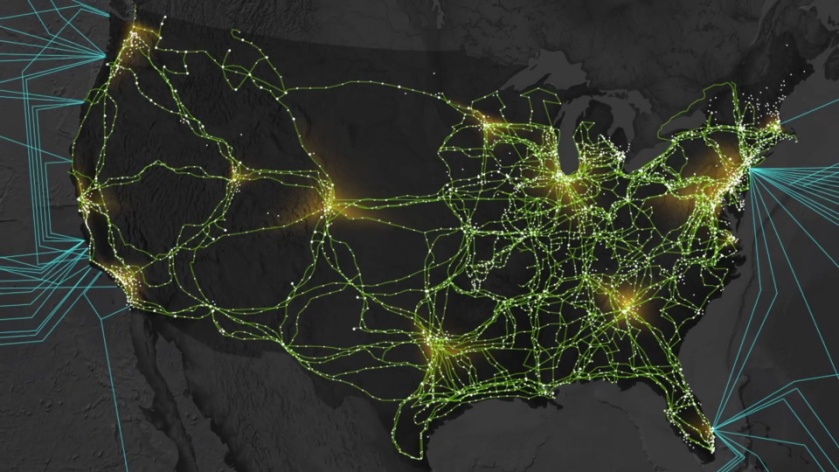 link failures
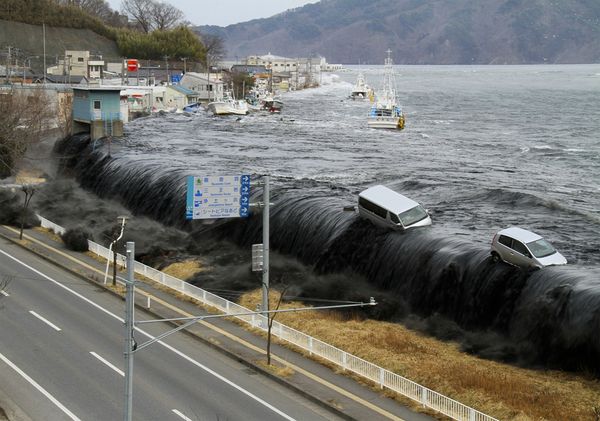 natural weather events and disasters
political events
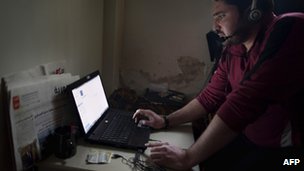 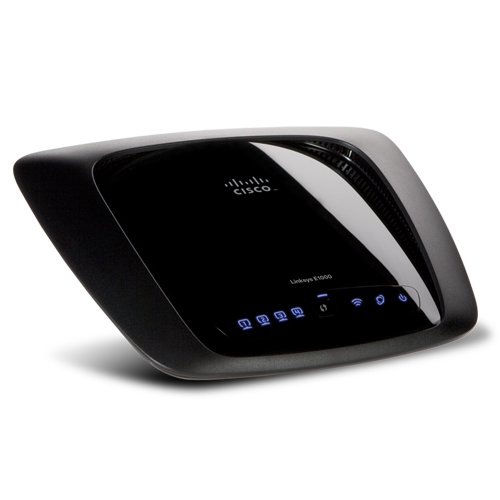 network infrastructure problems
Japan Earthquake, Mar 2011
Syria Internet shutdown, May 2013
Home router down
SIGCOMM, 14 Aug 2013
2
Our Goal: Track All Outages,for All Internet, All The Time
3.4M ping-responsive IPv4 /24 blocks
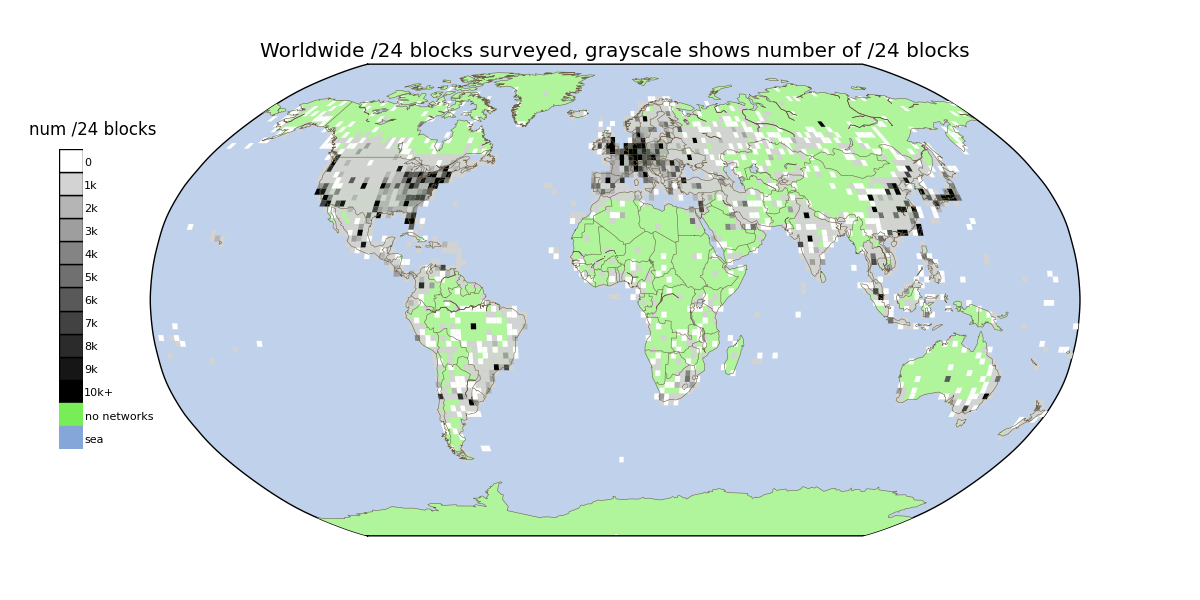 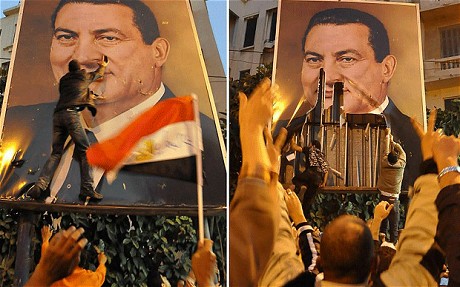 Egypt Internet shutdown, Jan 2012
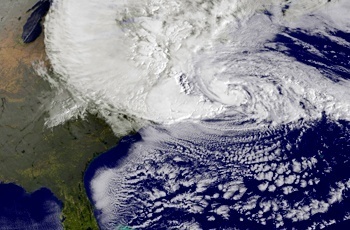 Hurricane Sandy, Oct 2012
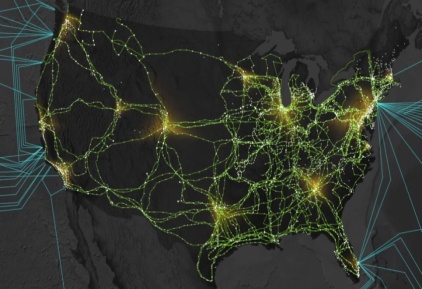 link failures
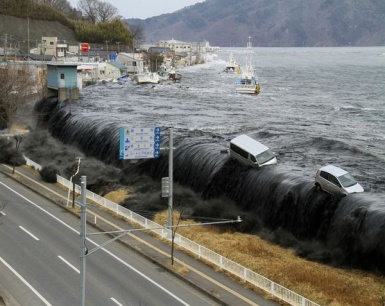 natural weather events and disasters
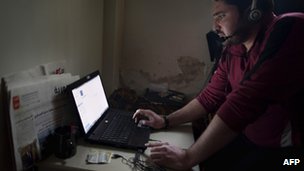 political events
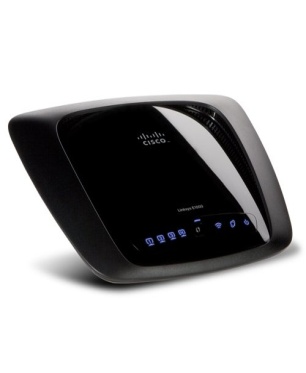 Japan Earthquake, Mar 2011
Syria Internet shutdown, May 2013
network infrastructure problems
SIGCOMM, 14 Aug 2013
3
Home router down
Why Study Internet Reliability?
Internet Users
am I getting the reliability I pay for?
which ISP is most reliable?
Network Operators
is my ISP more reliable?
Researchers
is Internet health improving?
do correlated events that affect multiple ISPs?
SIGCOMM, 14 Aug 2013
4
How Is Our Goal Different?
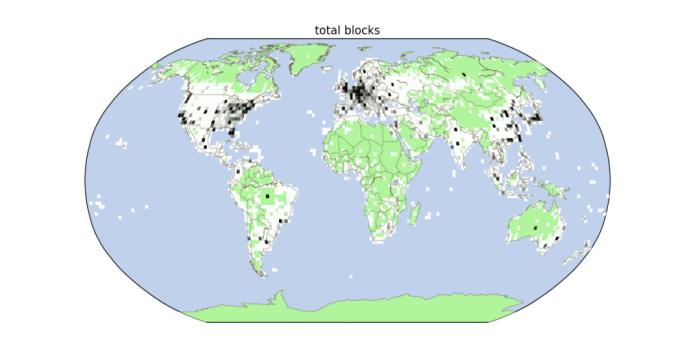 Our goal: track all Internet outages 
all ping-responsive IPv4 /24 blocks
all the time
with known precision
Prior work is less complete or less precise
focus on BGP prefixes ([Hubble, NSDI’08], [iPlane, OSDI’06], etc.)
or on-demand study of small sample ([Thunderping, IMC’11])
or based primarily on passive analysis ([Dainotti et al., IMC’11])
SIGCOMM, 14 Aug 2013
5
Why Is Outage Detection Hard?
goals
precision
must probe frequently

accuracy
must probe many addresses per block

full coverage
must probe many blocks
challenges
CPU constraints on prober
14.5M allocated /24 blocks
5.6M reply to pings
CPU tops @ 30k probes/s per core

Traffic on target blocks
benchmark: “background radiation” (Wustrow, IMC ‘10):2-3.3k probes/hour to each /24
we want to be innocuous: us <1% of background radiation

prober ISP goodwill
traffic => complaints
must moderate complaints
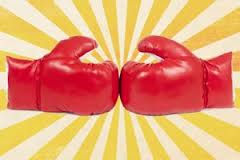 SIGCOMM, 14 Aug 2013
6
Trinocular
Trinocular: active ping probes to study reliability in Internet edge
principled: probe only when needed(informed by Bayesian inference)
model who will reply, and how likely
precise: outage duration ±330s(half of probing interval)

parsimonious: only +0.7% background radiation(at target /24, per Trinocular instance)
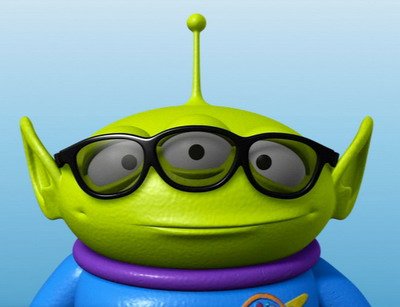 SIGCOMM, 14 Aug 2013
7
Trinocular
Trinocular: active ping probes to study reliability in Internet edge
principled: probe only when needed(informed by Bayesian inference)
model who will reply, and how likely
precise: outage duration ±330s(half of probing interval)

parsimonious: only +0.7% background radiation(at target /24, per Trinocular instance)
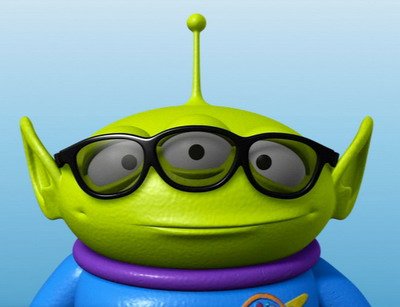 principled: probe only when needed(informed by Bayesian inference)
model who will reply, and how likely
SIGCOMM, 14 Aug 2013
8
Pings Tell You Something
But Not Everything
negative replies are ambiguous
positive:
block is up
negative:
block is down
time
or
computer crashed
laptop suspended
computer address reassigned
probe or reply lost
firewall enabled
SIGCOMM, 14 Aug 2013
9
Pinging Whole Blocks Tells More
Probing whole blocks resolves ambiguity

but much traffic:
draws complaints at target
expensive at prober
a.0
a.1
space
time
a.2
a.3
SIGCOMM, 14 Aug 2013
10
Probe Less withSimple Model + Bayesian Inference
Probing whole block is correctbut wasteful      (most probes duplicate info)

Key idea: adaptive probing
Who: use simple block model (outage-centric)
When: guided by Bayesian Inference
=> Minimum necessary probing per block
SIGCOMM, 14 Aug 2013
11
Adaptive Probing: Probe Just Enough
positive responses => block is up
but don’t need all 4 to learn
a.0
a.1
1. instead: probe one by one
2. find one is up
=> stop early
space
time
a.2
3. if try is down
=> try again
=> stop less early
a.3
4. several fail
=> block down
SIGCOMM, 14 Aug 2013
12
Ever-active: who will respond
E(b) is who will respond  (derived from 3 years of censuses)
sparse
E(b) are addresses that ever respond (in plots: green at any time)
|E(b)|=39
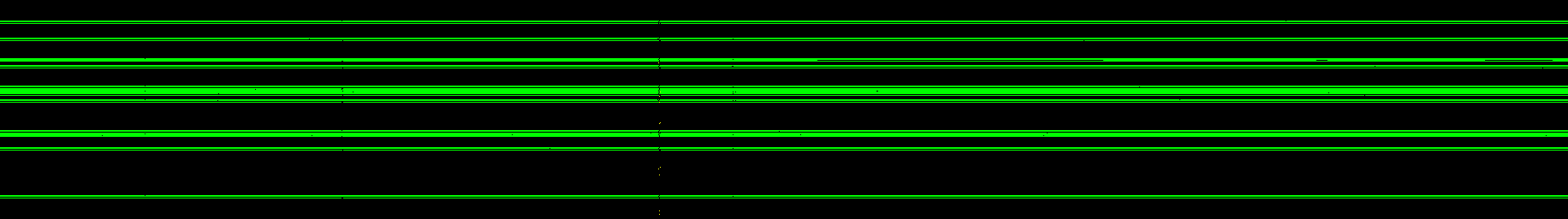 time (2 weeks)
medium
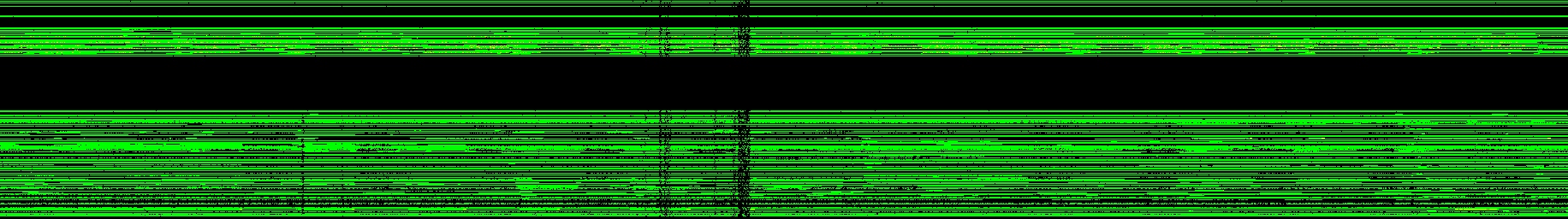 |E(b)|=141
space (0..255 addrs)
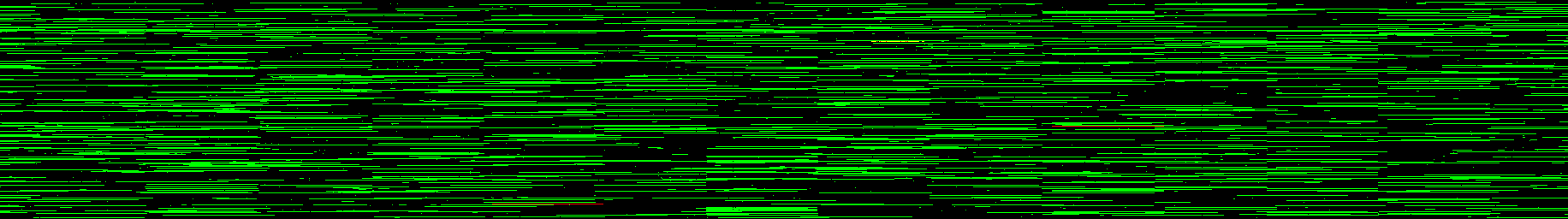 dense
|E(b)|=234
SIGCOMM, 14 Aug 2013
13
Availability: how likely they respond
A(E(b)) is how likely E(b) responds
(from 3 years of censuses; checked at runtime)
consistent
A(E(b))=0.992
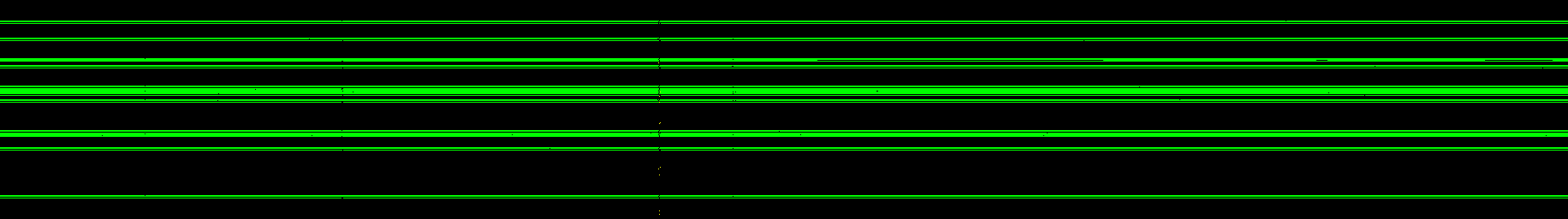 medium
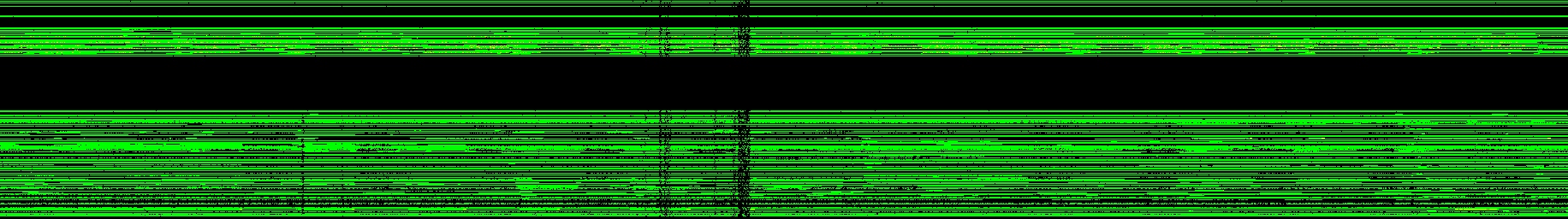 A(E(b))=0.637
A(E(b)) is the fraction of time an E(b) address responds (plots: % time green)
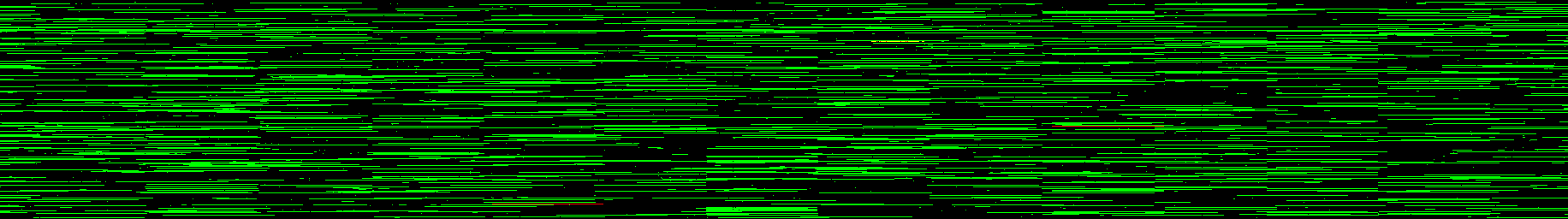 intermittent
A(E(b))=0.241
SIGCOMM, 14 Aug 2013
14
Bayesian Inference:Probe Just Enough to Establish Belief
Belief (B) of block state evolves over time



after positive response
similarly for negative response
stop probing when belief is definitive
down if B(U)<0.1
up if B(U)>0.9
too many probes? declare unknown
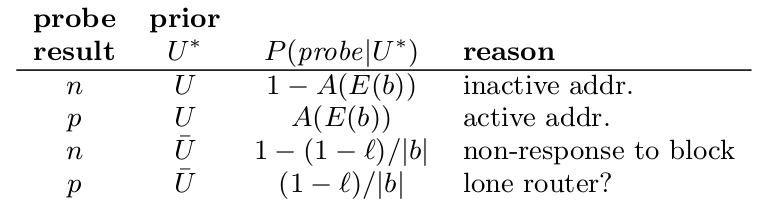 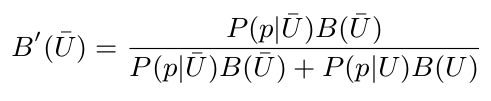 SIGCOMM, 14 Aug 2013
15
Bayesian Inference Decides:How Many Probes Are Needed
model: every responding |E(b)|=111, active  A(E(b))=0.515
this block is sparse but consistent, so only a few probes needed
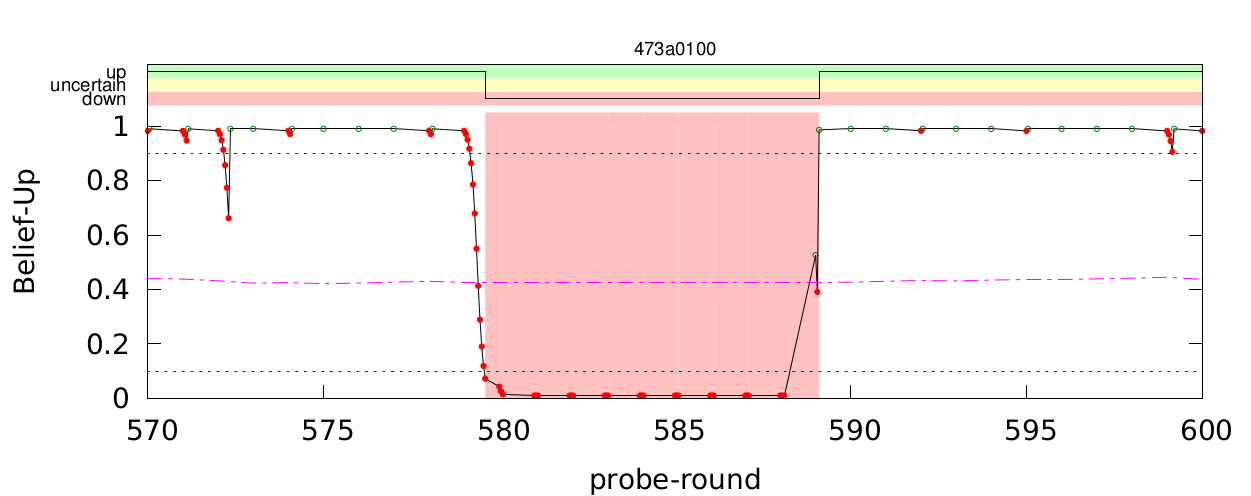 1    3     1     1     1    2
15
15 probes to confirm down
a few probes
confirm block is still up
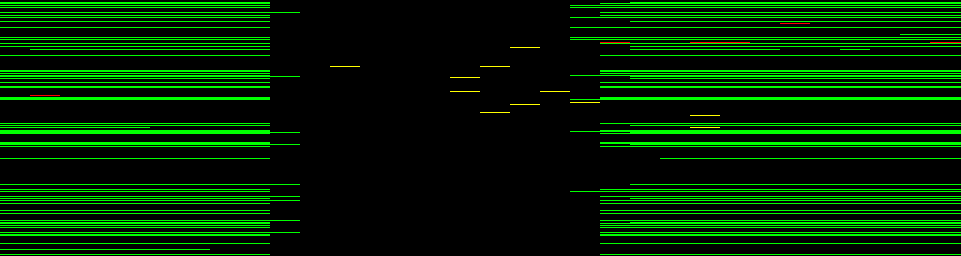 ground truth
(data for complete /24)
SIGCOMM, 14 Aug 2013
16
More Intermittent Block
model: every responding |E(b)|=234, active  A(E(b))=0.241
this block is dense but intermittent, so sometimes need more probes
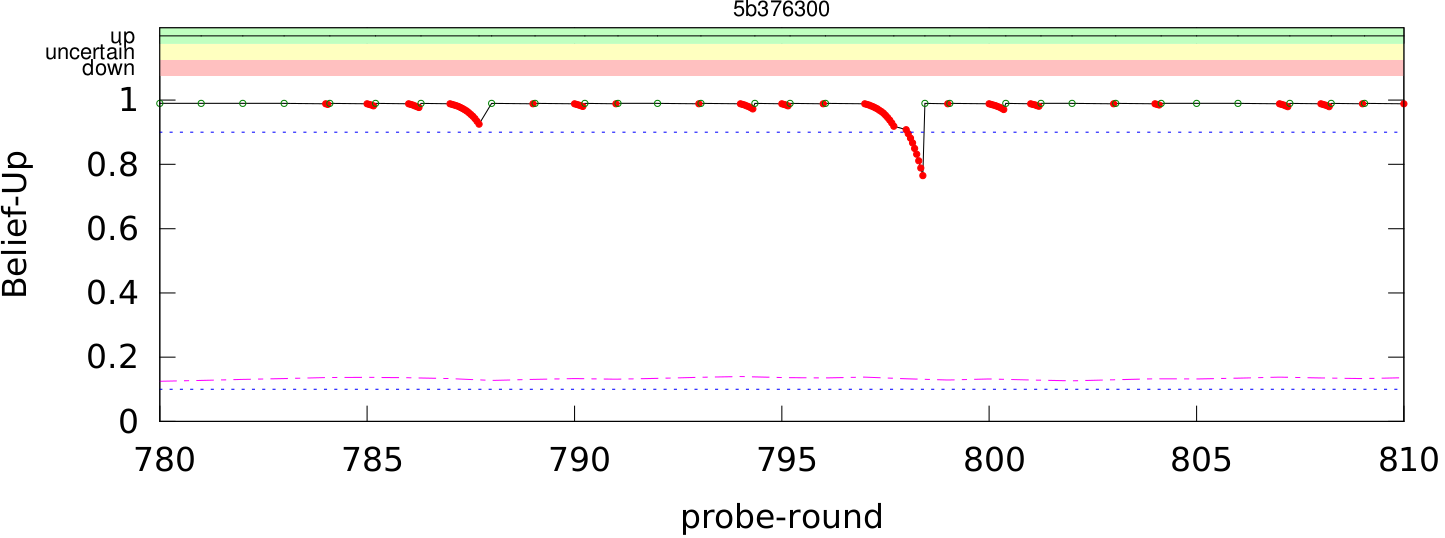 2     4     3     2     15   10   2      4     3    1
sometimes need several probes to establish confidence
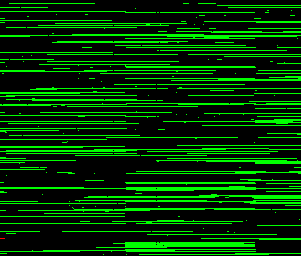 SIGCOMM, 14 Aug 2013
17
Trinocular’s Probing Types
Periodic probing    => guarantees freshness
fixed interval: 11 minutes

Adaptive probing  => guarantees accuracy
probes to resolve uncertainty of block state
at short time scale, usually 3s apart
Bayesian inference determines need

Recovery probing  => guarantees correctness
special case to handle down-to-up transition
because non-response is ambiguous in intermittent blocks
model determines number required

Details in paper Section 4
SIGCOMM, 14 Aug 2013
18
Trinocular Instancesand Outage Scope
local:
t1≠>d1
t2=>d1
Multiple Trinoculars can separate
local from global outages
        (future work: study where and
         how many instances are needed)
t1
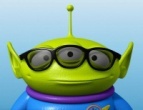 d1
1 Trinocular instance sees 2 outages:
t1 ≠> d1
t1 ≠> d2
t2
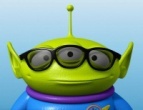 d2
global:
t1≠>d2
t2≠>d2
2 instances distinguishlocal from global:
t1 ≠> d1 BUT t2 => d1 => local to t1
t1 ≠> d2 AND t2 ≠> d2 => “global”
SIGCOMM, 14 Aug 2013
19
Trinocular
Trinocular: active ping probes to study reliability in Internet edge
principled: probe only when needed(informed by Bayesian inference)
model who will reply, and how likely
precise: outage duration ±330s(half of probing interval)

parsimonious: only +0.7% background radiation(at target /24, per Trinocular instance)
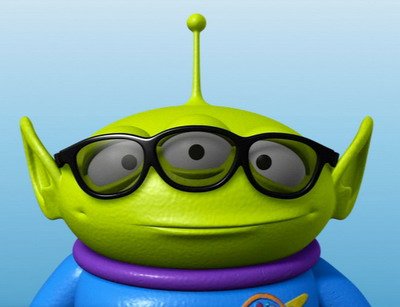 precise: outage duration ±330s(half of probing interval)

parsimonious: only +0.7% background radiation(at target /24, per Trinocular instance)
SIGCOMM, 14 Aug 2013
20
Precision and Parsimony
Validation: does Trinocular work?
correctness: next
precision: within ±330s, half of probing interval
probe rate: next
Comparison: why probe /24s?

(details in paper sections 5 and 6)
SIGCOMM, 14 Aug 2013
21
Precise: Detect All Outages?
Controlled outages (random duration, 1 to 36 minutes) in test block, measured from 3 different sites (2 in US, 1 in Japan).
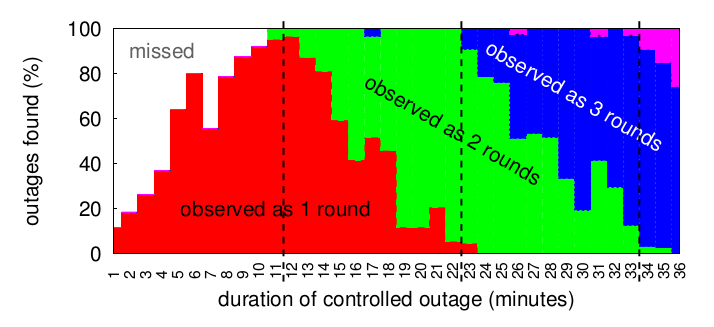 We detect all outages longer than 11 minutes (the probing interval)
SIGCOMM, 14 Aug 2013
22
Parsimonious: Probing Rate
post-facto analysis of 48 hours operation
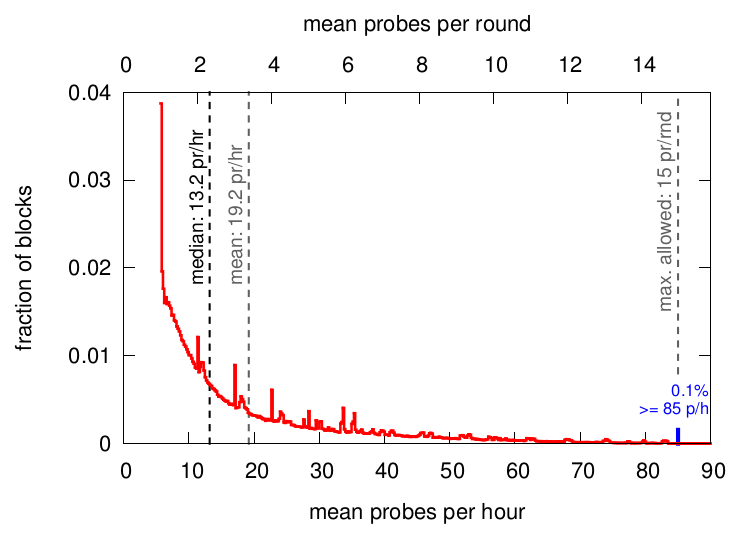 1% of background radiation
(1% = 20-33 pkts/hour)
most blocks are probed with very little traffic
our mean probe rate is less than 1% of background traffic
SIGCOMM, 14 Aug 2013
23
What Probing Granularity?
What size block should we look at?
routable prefixes (most prior work: [Hubble, NSDI’08], [iPlane, OSDI’06], etc.)
large regions [Dainotti et al., IMC’11]
individual addresses [Thunderping, IMC’11]
Huge performance advantage for bigger
418k routable prefixesvs. 3.4M analyzable /24s   (8x more work!)
But what about accuracy and precision?
[Bush et al., IMC ‘09]: reachability ≠ routable prefixes
SIGCOMM, 14 Aug 2013
24
etc.
2D:
0    1   14    15
3    2   13    12
4    7     8    11
5    6     9    10
1D:
0  1  2  3  4  5  6  7…
Coverage:What’s Theoretically Possible
the IPv4 address space
(shown on hilbert curve)
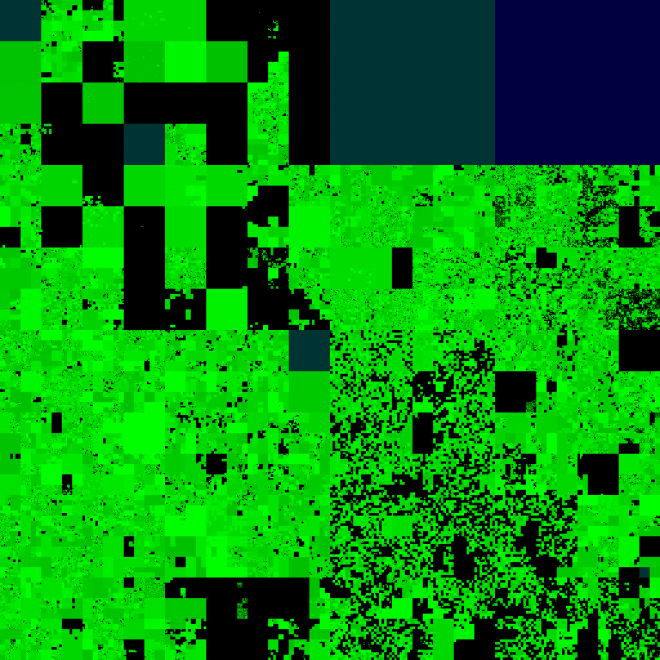 green: what is routed      black: not routed

But active probing requires targets that respond…
SIGCOMM, 14 Aug 2013
25
Coverage:What’s Actually Possible
prefix-based
/24 block-based
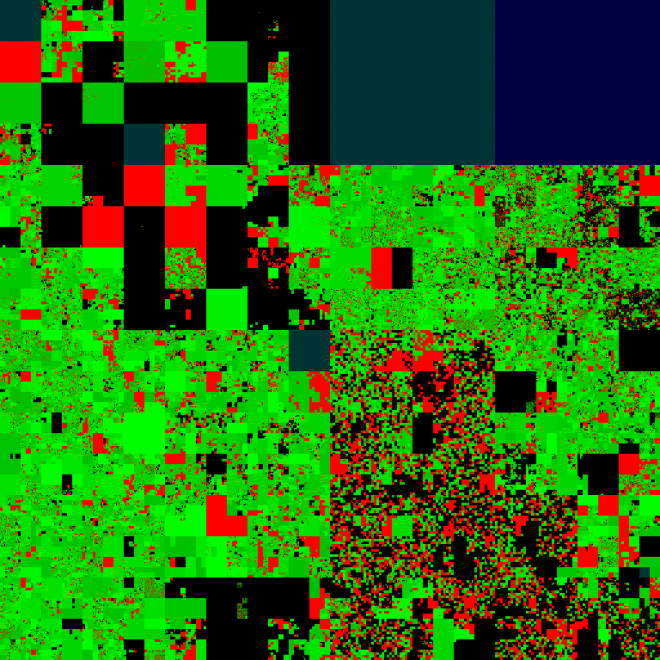 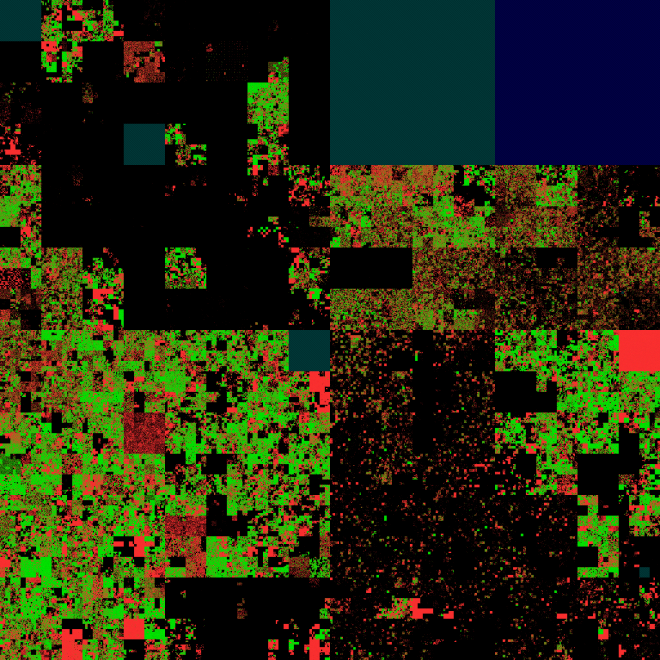 green: possible

not possible:
red : not measurable
black: not routed
green: has a some .1 that responds
red: no .1 responding
black: not routed
green: >20 address respond
red: <20 address respond
black: not routed
(stricter than Trinocular requires)
SIGCOMM, 14 Aug 2013
26
Coverage:What’s Actually Possible
very different number of targets (yellow dots)
approaches trade-off:
precision: what could they see? what precision?
accuracy: what do they see correctly?
prefix-based
/24 block-based
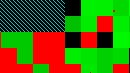 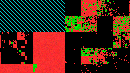 SIGCOMM, 14 Aug 2013
27
Coverage: Granularity and Precision
measure coverage in two sizes:
routable prefixes      /24 blocks
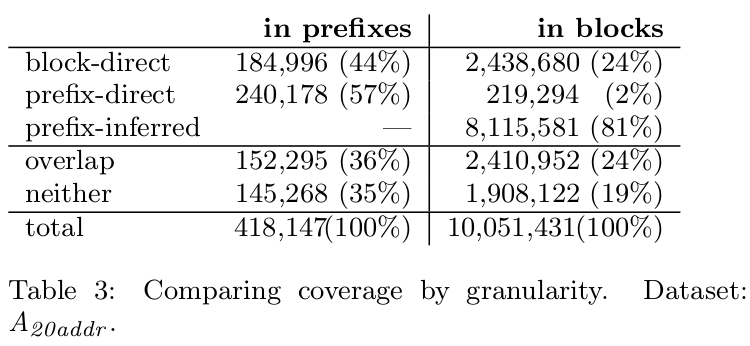 we directly cover more blocks (more yellow dots)
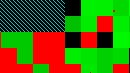 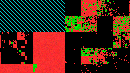 SIGCOMM, 14 Aug 2013
28
Coverage: Granularity and Precision
measure coverage in two sizes:
routable prefixes      /24 blocks
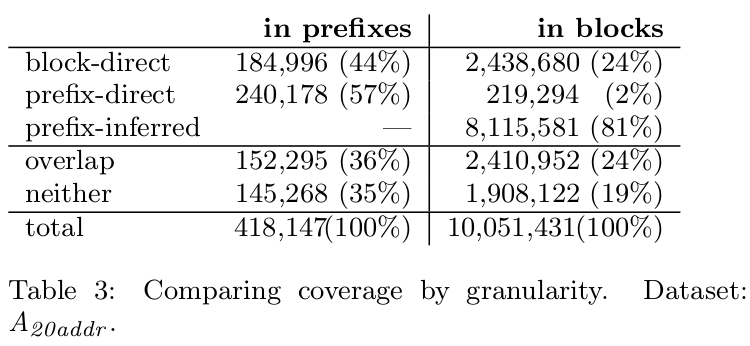 we directly cover more blocks (more yellow dots)
prefix infers many more blocks (more green area)
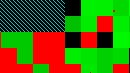 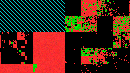 but is the larger coverage of prefix-based correct?
SIGCOMM, 14 Aug 2013
29
Coverage:Coarser Granularity => Poorer Accuracy
prefix-based
/24 block-based
truth
prefix-level missed 37% of outages (undercounts)
iPlane will correct with additional traceroutes
under-count outages
prefix-based over-counts 25% of outages: 
current approaches will miss partial availability
over-count outages
=> even though prefix-based cover more blocks through inference, this coverage has poorer accuracy
SIGCOMM, 14 Aug 2013
30
Trinocular
Trinocular: active ping probes to study reliability in Internet edge
principled: probe only when needed(informed by Bayesian inference)
model who will reply, and how likely
precise: outage duration ±330s(half of probing interval)

parsimonious: only +0.7% background radiation(at target /24, per Trinocular instance)
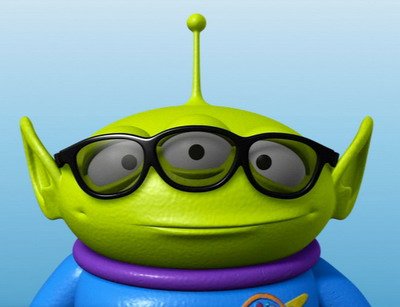 what does Trinocular say?
SIGCOMM, 14 Aug 2013
31
Observations about the Internet
local vs. global outages
notable outages:	Hurricane Sandy, Egypt, Libya, Japan 
Internet availability as a whole: 99.3%

(more in paper section 7)
SIGCOMM, 14 Aug 2013
32
Do Different Sites See Differently?
Prior work shows different sites see different outages
local outages:  seen at one
global outages: seen at all
(and in between)

We compare 3 sites
w: ISI-west (Marina del Rey)
c: Colorado State University (Ft. Collins, Colorado)
j: Japan (WIDE at Keio University, near Tokyo, Japan)
Merge outage observations to find overlap
SIGCOMM, 14 Aug 2013
33
Local vs. Global Outages
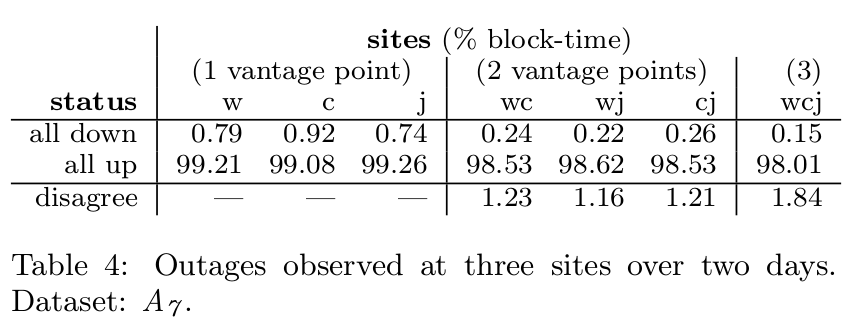 some outages affect all, estimate 15% are global
many outages are local (near one vantage point)
(future work: systematically evaluate how number of vantage points affect global outage rate)
SIGCOMM, 14 Aug 2013
34
Hurricane Sandy: why and how
Can Trinocular see large events?
we next look at Hurricane Sandy
paper covers Egypt, Libya, Japan, etc.

Methodology: reanalyze of existing full-probing survey data
data not driven by Trinocular
reuse existing frequent probing (every 2.6s) of every address
but we apply Trinocular-style analysis
E(b) = all addresses
Dataset: internet_address_survey_reprobing_it51j-20121217
SIGCOMM, 14 Aug 2013
35
Hurricane Sandy: overall outage rate
after Sandy:
U.S.-level of outages tripled to about 1.2%
(compare daily median, blue line, before and after)
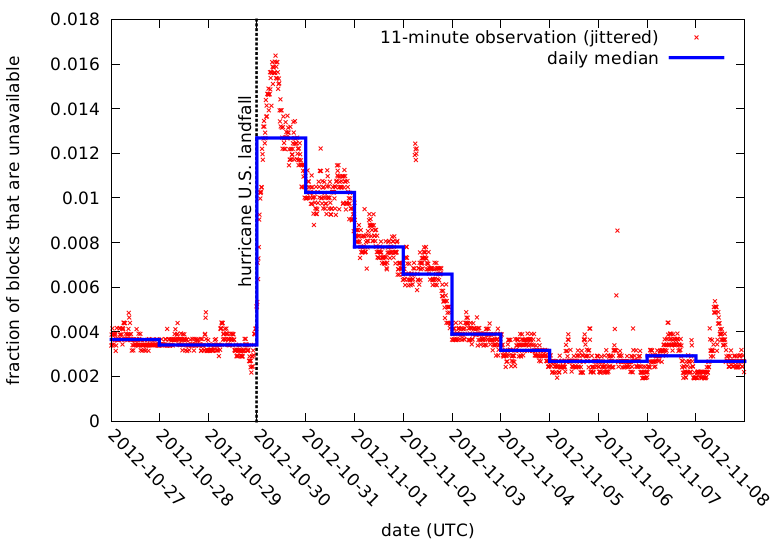 always some outages in US:
about 0.4%
(each red X is amount of U.S. outage for 11 minutes)
gradually back to baseline after about 4 days
SIGCOMM, 14 Aug 2013
36
Hurricane Sandy: outages in NY/NJ
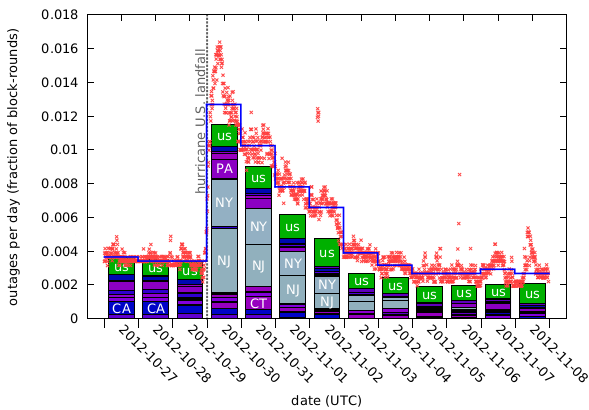 geolocation shows outage increase due from New York/New Jersey
SIGCOMM, 14 Aug 2013
37
Ongoing Work
Current work assumes accurate availability
paper detect and discards cases where low A(E(b)) would result in false outages
Work-in-progress
estimate A(E(b)) as side-effect of outage detection(careful: they are coupled)
Then: long-term study of global outages
SIGCOMM, 14 Aug 2013
38
Conclusion
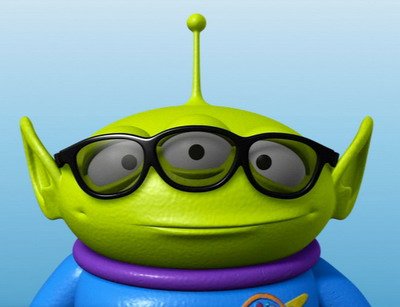 We can now measure outages
for the whole Internet edge(continuous probes to 3.5M /24 blocks)
with known precision
single prober is <1% of background radiation

Data is available
http://www.isi.edu/ant/traces/internet_outages
come verify or extend our results
SIGCOMM, 14 Aug 2013
39